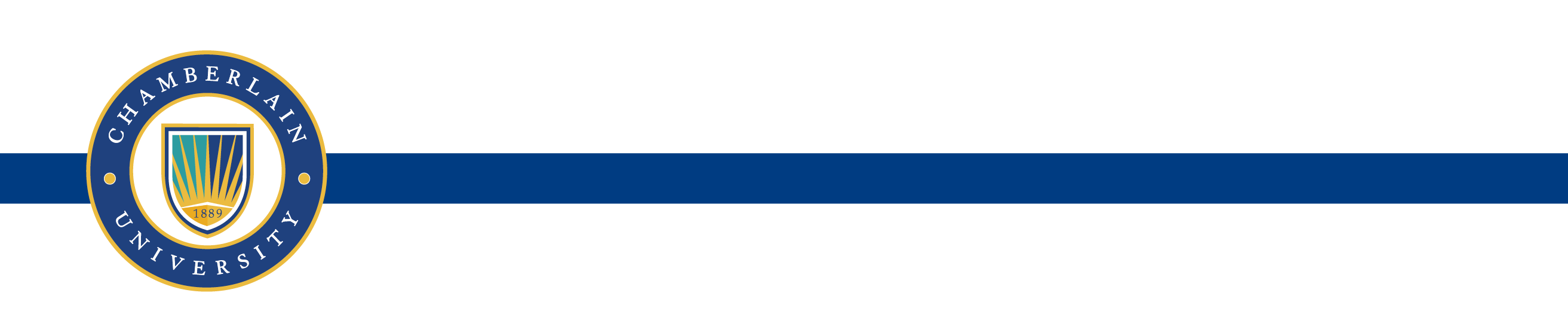 NR582NP Week 6 AssignmentPolicy Analysis Presentation Template
Directions: Use this template to complete the Week 6 Policy Analysis Presentation assignment as outlined in the assignment instructions in Canvas.
Click in the box below to add your name and date. 
Click into each box where it says [Type Here] on the following slides. 
Remove [Type Here: instructions] to insert your responses.
Name: [Type Here]   

Session: [Type Here]
© 2023. Chamberlain University LLC. All rights reserved.
1
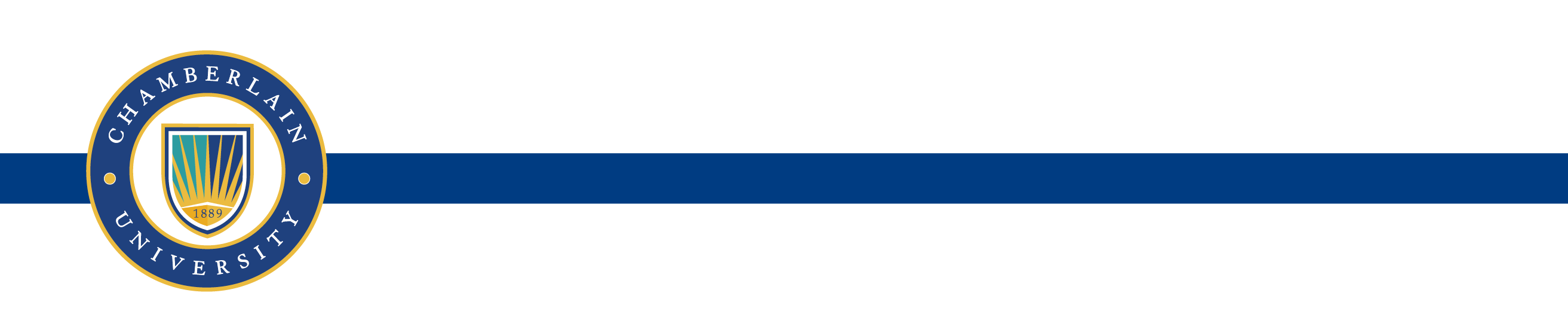 Introduction
[Type Here: Identify the purpose of the presentation.]
© 2023. Chamberlain University LLC. All rights reserved.
2
[Speaker Notes: Add speaker notes here with additional data to support bulleted points.]
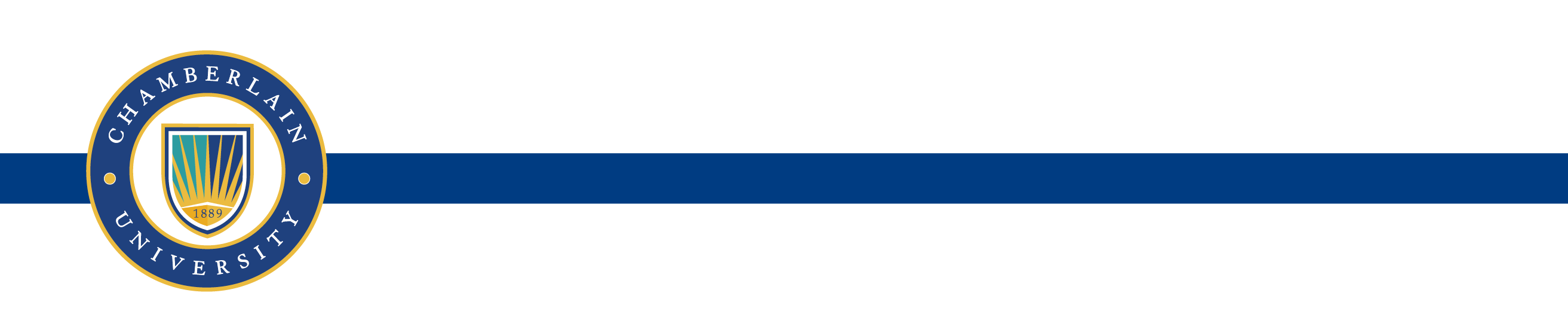 Problem Statement
[Type Here: 
Define the problem you will address in your analysis in a succinct, 1-2 sentence statement.
Write the problem statement in the form of a question. You may reuse the problem you identified for this week’s collaboration café. ]
© 2023. Chamberlain University LLC. All rights reserved.
3
[Speaker Notes: Add speaker notes here with additional data to support bulleted points.]
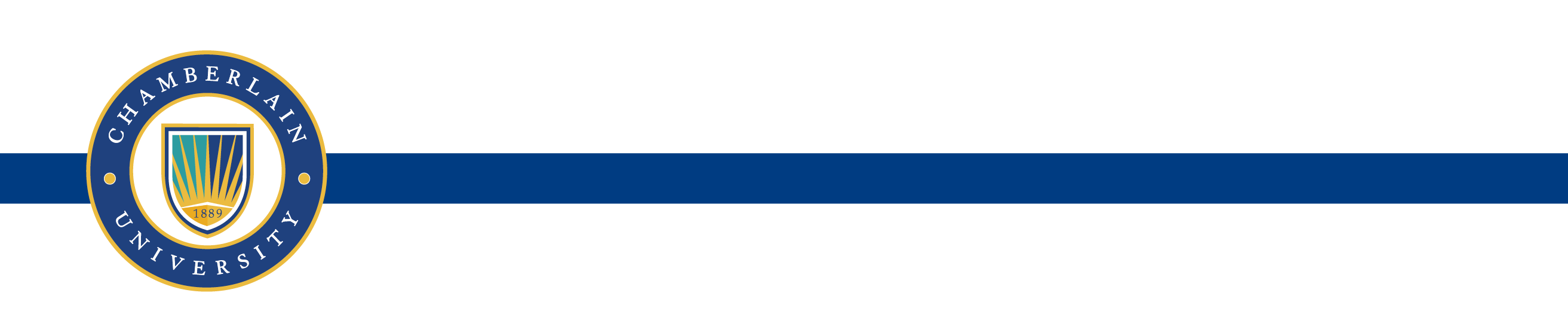 Background
[Type Here:
a. Provide factual information to define the problem. 
Include general information about the topic. 
Describe why the topic is important. 
Explain why the topic needs to be addressed now. 
Provide in-text citations from a scholarly source.]
© 2023. Chamberlain University LLC. All rights reserved.
4
[Speaker Notes: Add speaker notes here with additional data to support bulleted points.]
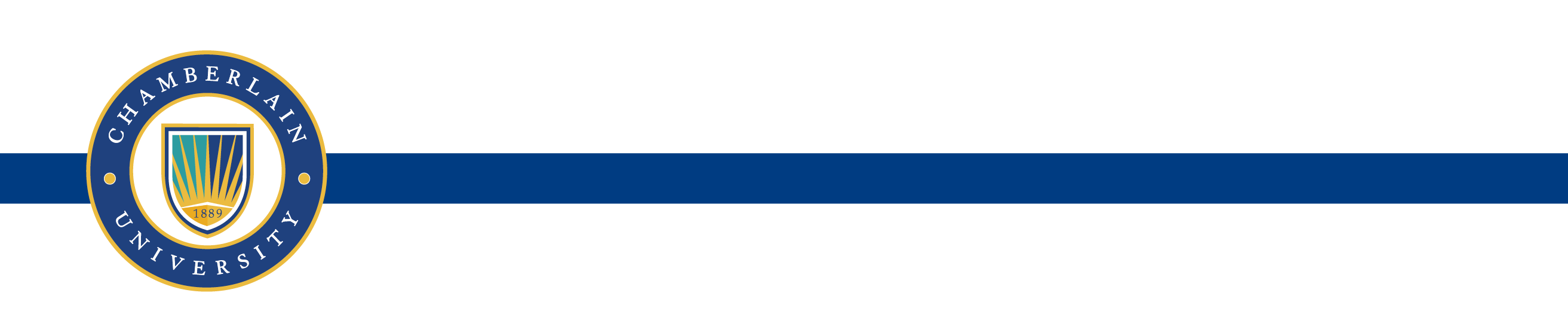 Background
[Type Here. Delete Slide if not needed.]
© 2023. Chamberlain University LLC. All rights reserved.
5
[Speaker Notes: Add speaker notes here with additional data to support bulleted points.]
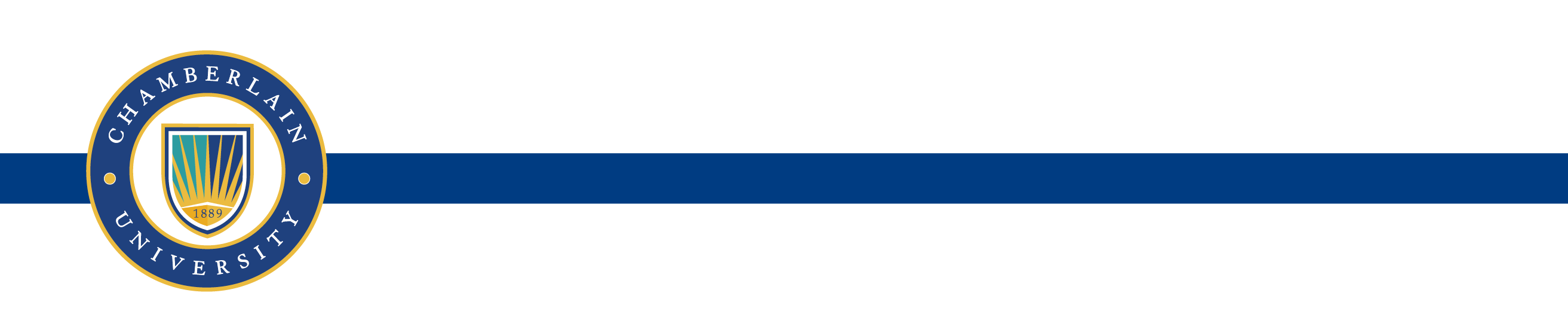 Background
[Type Here. Delete Slide if not needed.]
© 2023. Chamberlain University LLC. All rights reserved.
6
[Speaker Notes: Add speaker notes here with additional data to support bulleted points.]
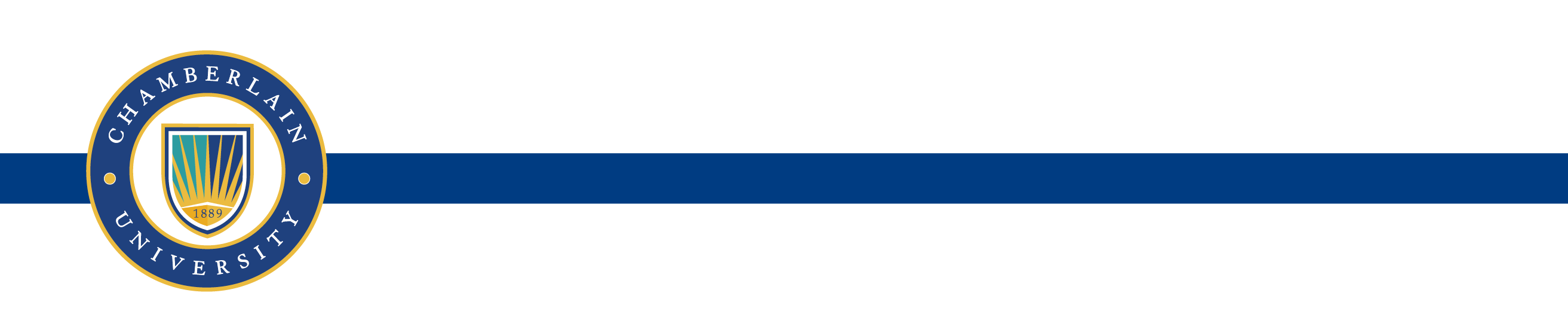 Landscape
[Type Here: 
Identify relevant stakeholders. 
Explain stakeholder concerns related to the problem. 
Identify key factors that must be considered when analyzing the problem. 
Discuss the relevance of each key factor. 
Provide in-text citations from a scholarly source. ]
© 2023. Chamberlain University LLC. All rights reserved.
7
[Speaker Notes: Add speaker notes here with additional data to support bulleted points.]
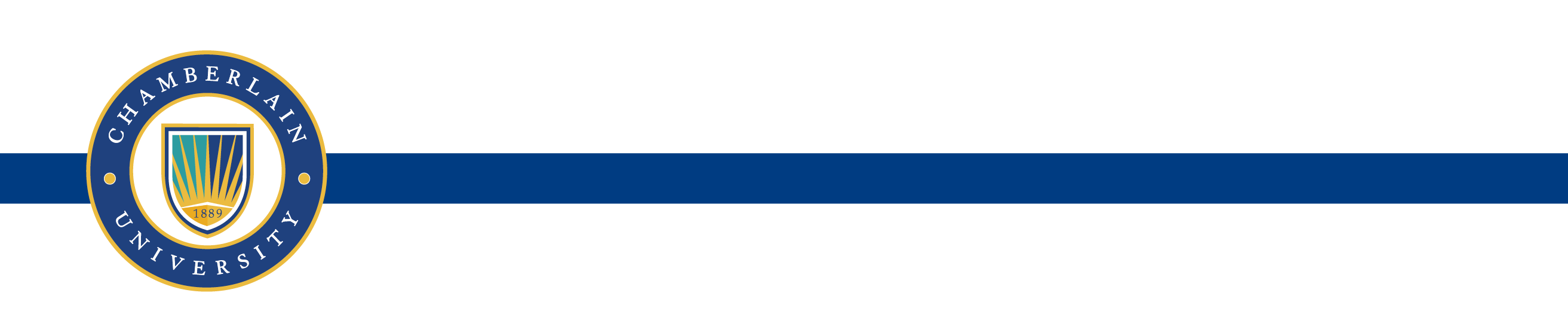 Landscape
[Type Here. Delete Slide if not needed.]
© 2023. Chamberlain University LLC. All rights reserved.
8
[Speaker Notes: Add speaker notes here with additional data to support bulleted points.]
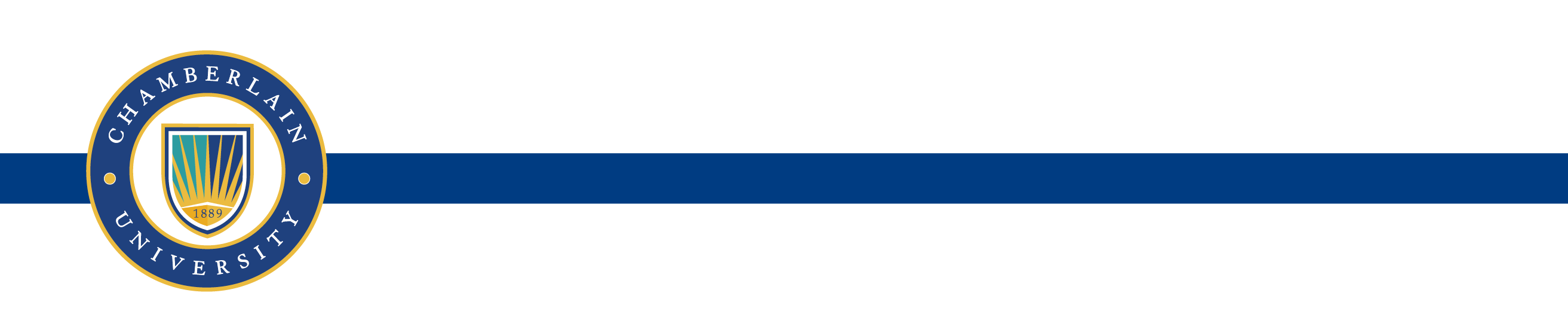 Landscape
[Type Here. Delete Slide if not needed.]
© 2023. Chamberlain University LLC. All rights reserved.
9
[Speaker Notes: Add speaker notes here with additional data to support bulleted points.]
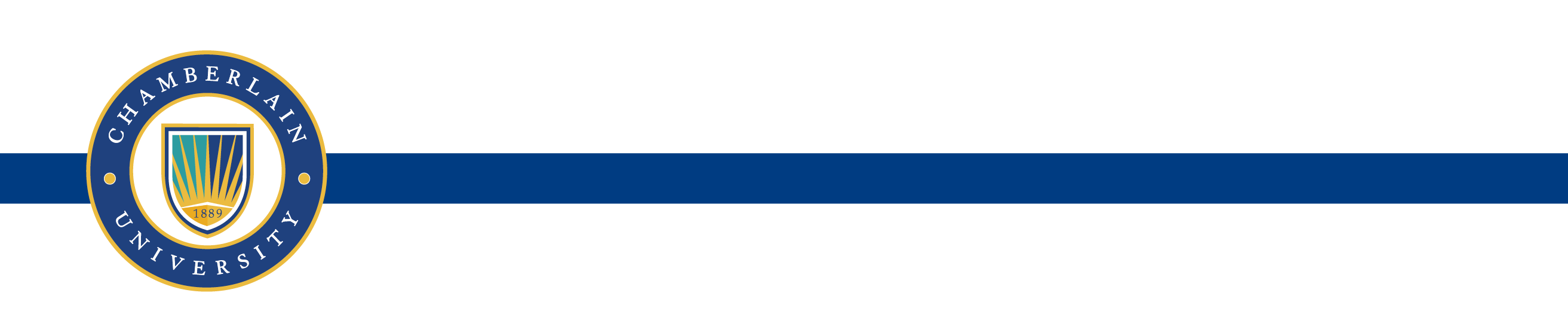 Options
[Type Here:
Identify at least three evidence-based options to address the problem. 
Discuss the pros and cons of each option. 
Provide in-text citations from a scholarly source for each evidence-based option.]
© 2023. Chamberlain University LLC. All rights reserved.
10
[Speaker Notes: Add speaker notes here with additional data to support bulleted points.]
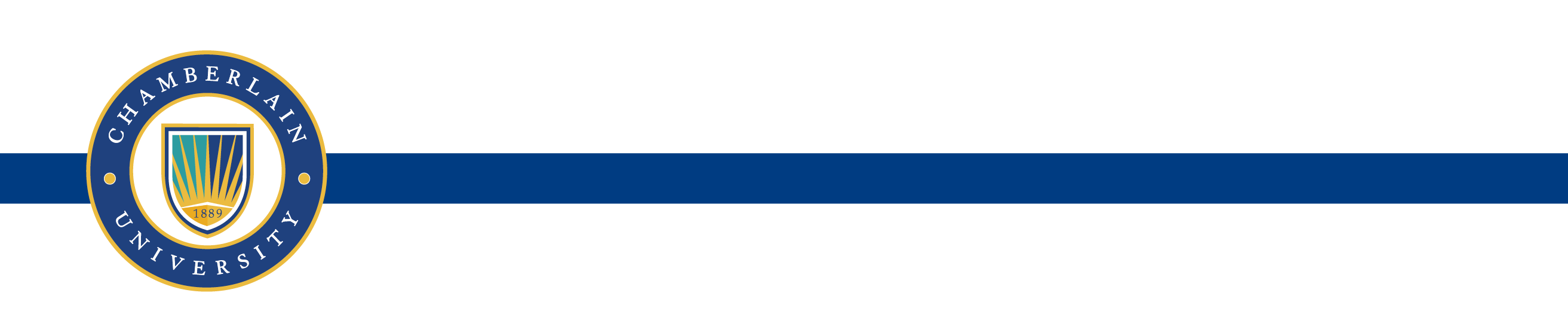 Options
[Type Here. Delete Slide if not needed.]
© 2023. Chamberlain University LLC. All rights reserved.
11
[Speaker Notes: Add speaker notes here with additional data to support bulleted points.]
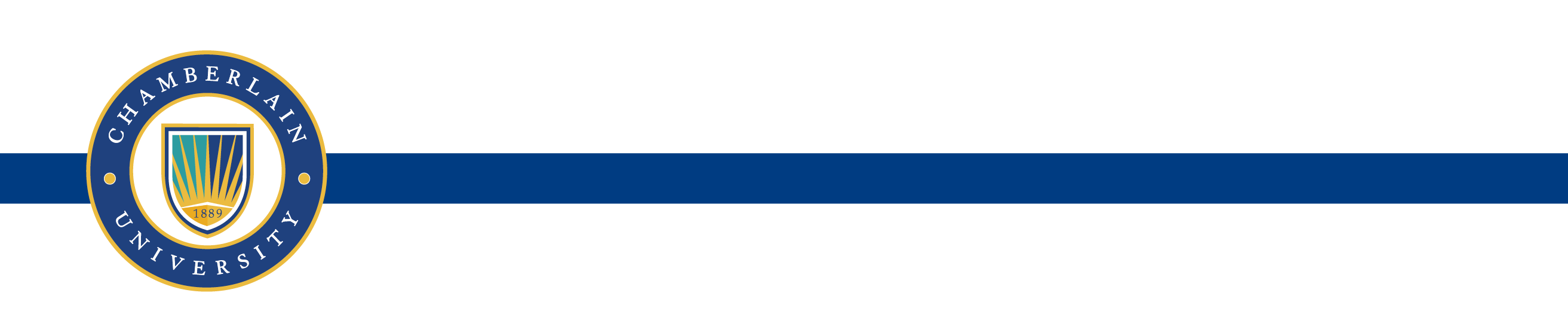 Options
[Type Here. Delete Slide if not needed.]
© 2023. Chamberlain University LLC. All rights reserved.
12
[Speaker Notes: Add speaker notes here with additional data to support bulleted points.]
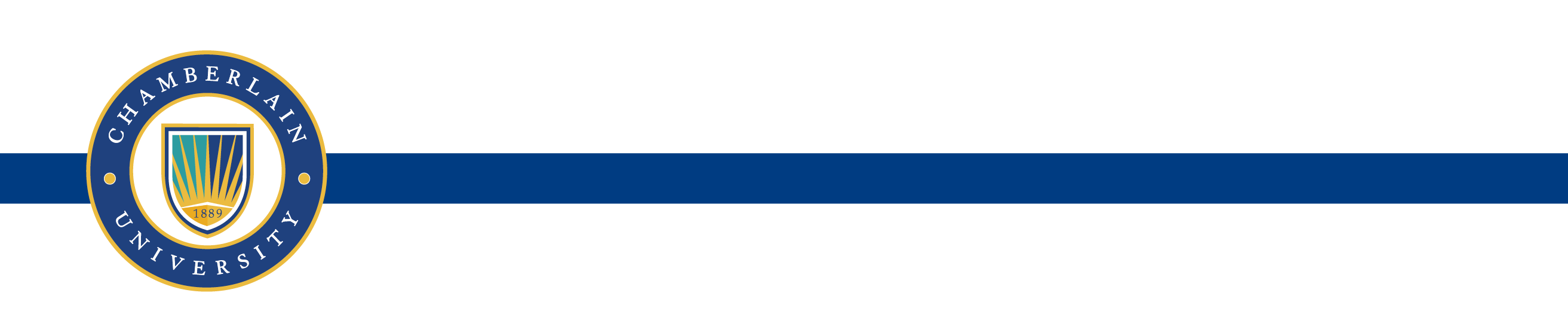 Recommendations
[Type Here:
Identify the best option to address the problem. 
Explain why your recommendation is the best solution. 
Discuss mitigating strategies for any cons identified for the selected option. 
Provide in-text citations from a scholarly source. ]
© 2023. Chamberlain University LLC. All rights reserved.
13
[Speaker Notes: Add speaker notes here with additional data to support bulleted points.]
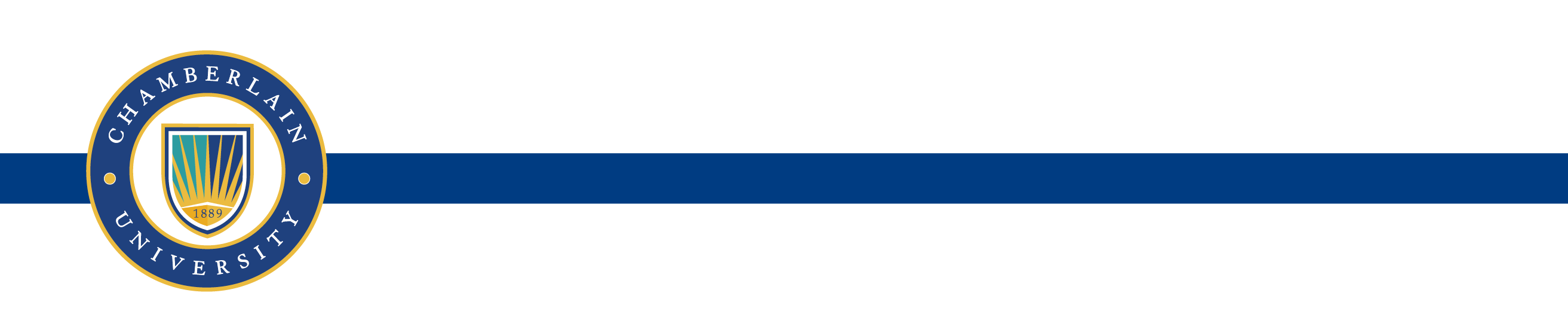 Recommendations
[Type Here. Delete Slide if not needed.]
© 2023. Chamberlain University LLC. All rights reserved.
14
[Speaker Notes: Add speaker notes here with additional data to support bulleted points.]
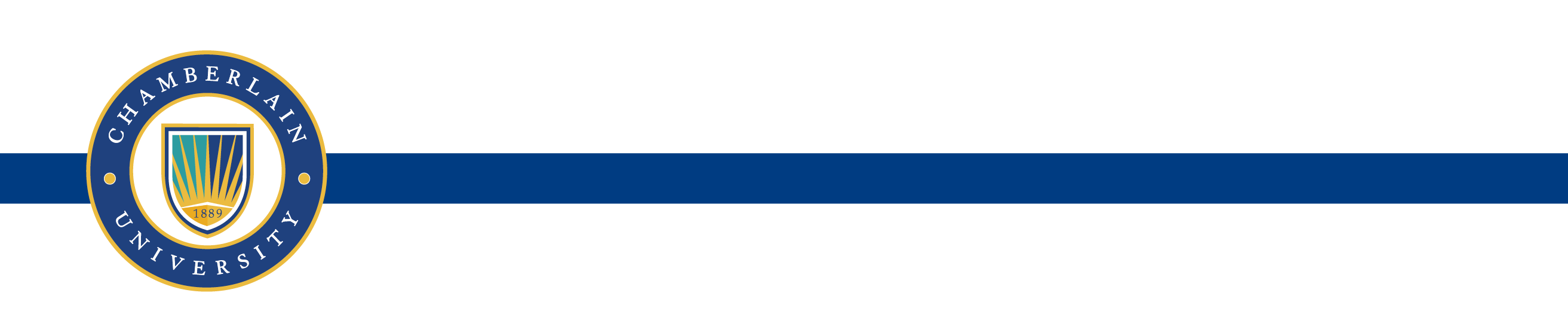 Recommendations
[Type Here. Delete Slide if not needed.]
© 2023. Chamberlain University LLC. All rights reserved.
15
[Speaker Notes: Add speaker notes here with additional data to support bulleted points.]
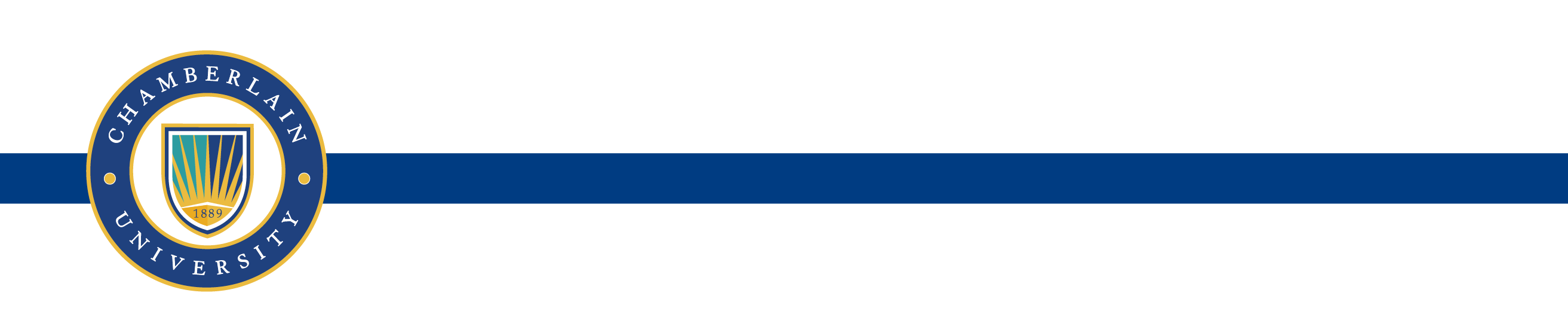 Conclusion
[Type Here: Provide a summary of the presentation. ]
© 2023. Chamberlain University LLC. All rights reserved.
16
[Speaker Notes: Add speaker notes here with additional data to support bulleted points.]
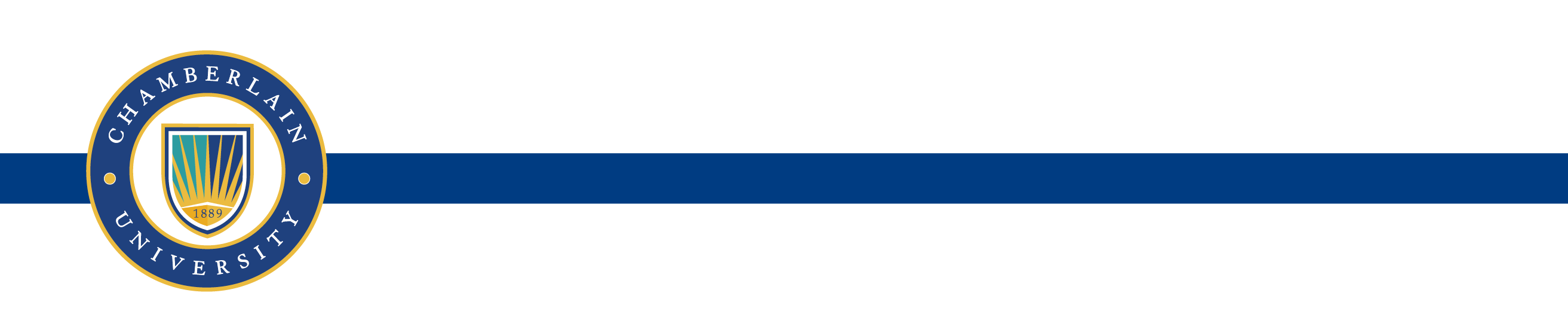 References (Hanging Indent Not Required)
[Type Here – May use bullets if desired.]
© 2023. Chamberlain University LLC. All rights reserved.
17
[Speaker Notes: Add references here for every cited scholarly source.]
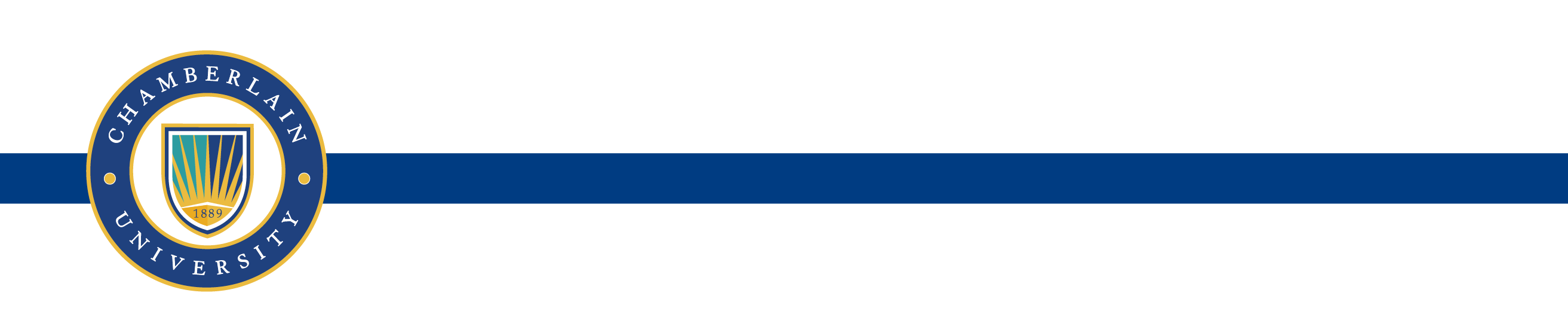 References (Hanging Indent Not Required)
[Type Here – Delete if not needed]
© 2023. Chamberlain University LLC. All rights reserved.
18
[Speaker Notes: Add references here for every cited scholarly source.]